«Адаптированная основная образовательная программа общего образования обучающихся с умственной отсталостью (интеллектуальными нарушениями) как основной инструмент реализации ФГОС»
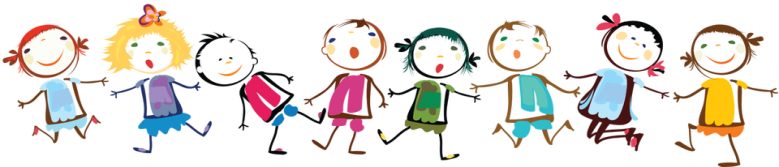 МОКУ «С(К)ОШ№10(VIIIвида)»
г.Каспийск РД
Джалилова З.М.
заместитель директора по УВР
 ноябрь 2016 год
Нормативно-правовая база введения федеральных государственных образовательных стандартов образования
ФГОС образования обучающихся с ОВЗ
ФГОС образования обучающихся с умственной отсталостью (интеллектуальными нарушениями)
Приказ
Министерства образования и науки РФ
№ 1598 от 19 декабря        2014 года
Приказ 
Министерства образования и науки РФ
 № 1599 от 19 декабря        2014 года
ПРИКАЗ  МИНОБРНАУКИ  РОССИИ
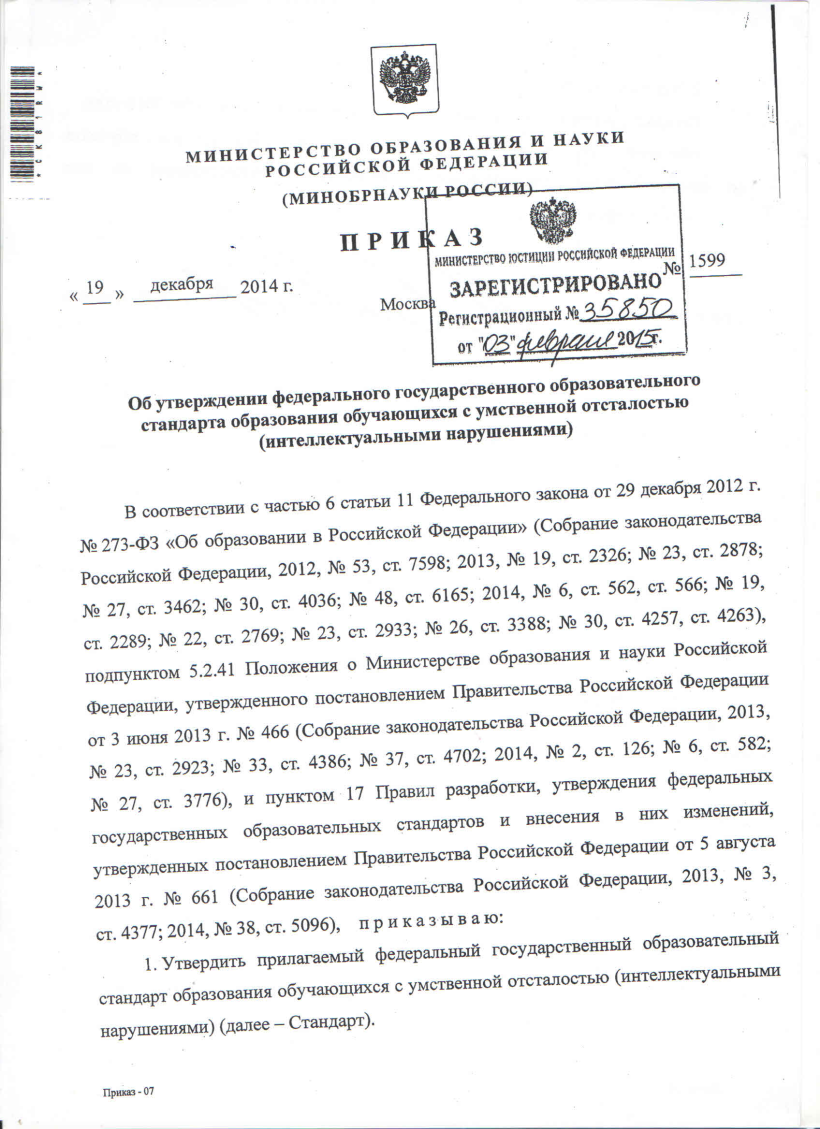 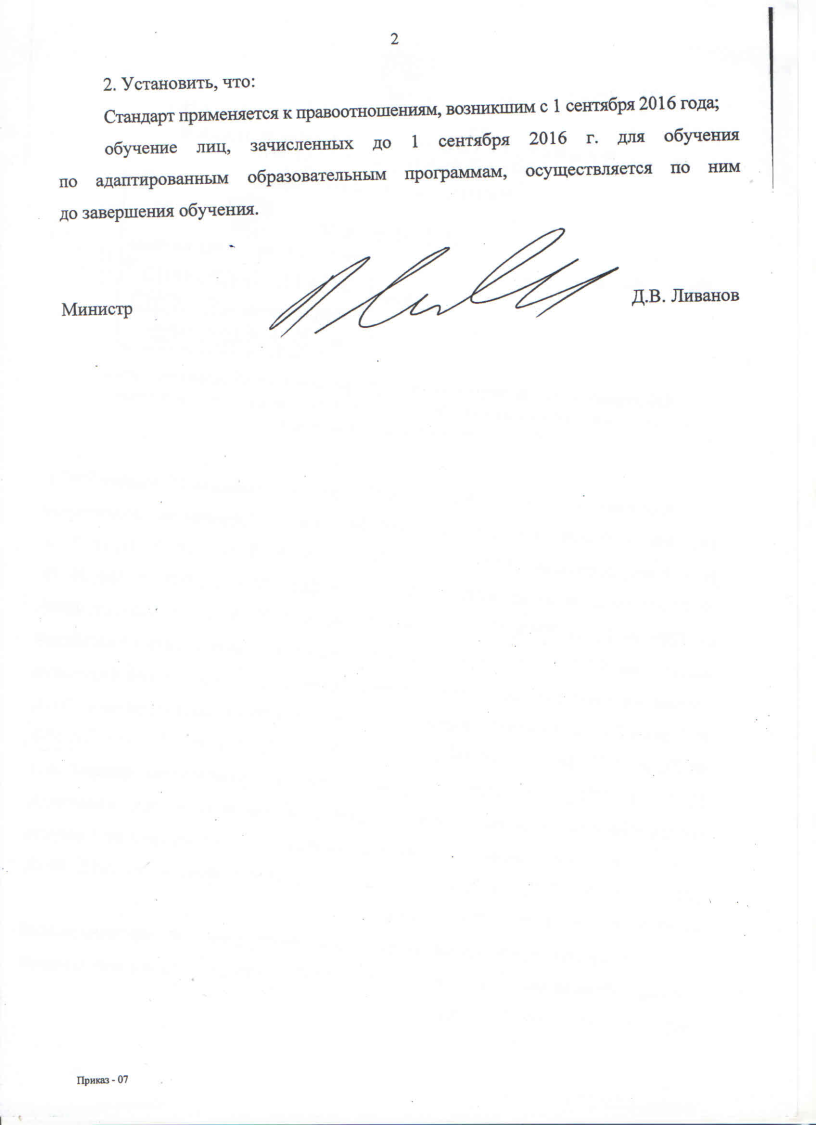 Введение СФГОС обучающихся в ОУ:
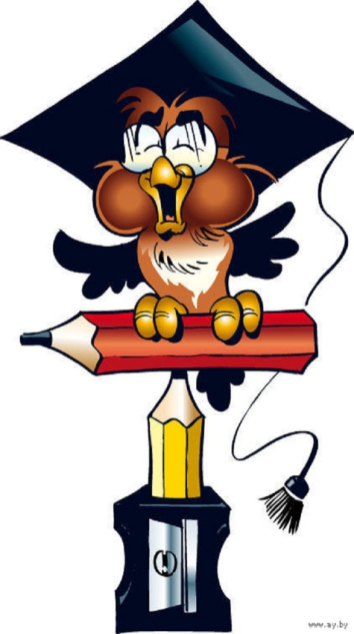 Подготовительный период
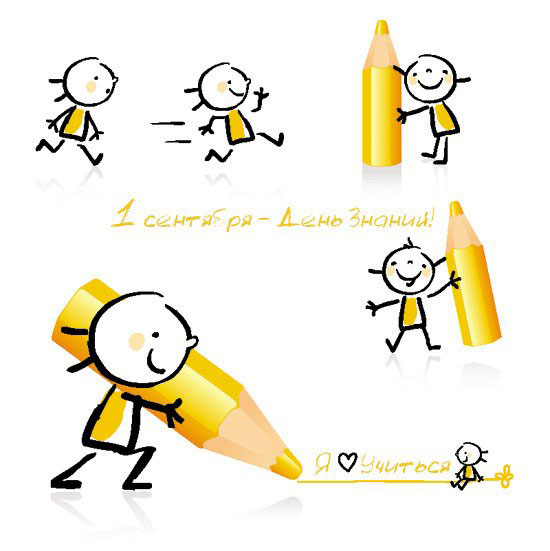 Основной период
с 01 сентября 2016г.
СТАНДАРТ
Cамообразование
Технологии
Актуальность
Новизна
Доброжелательность
Адаптивность
Развитие
Толерантность
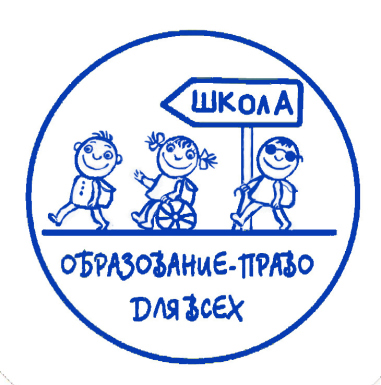 http://fgos-ovz.herzen.spb.ru
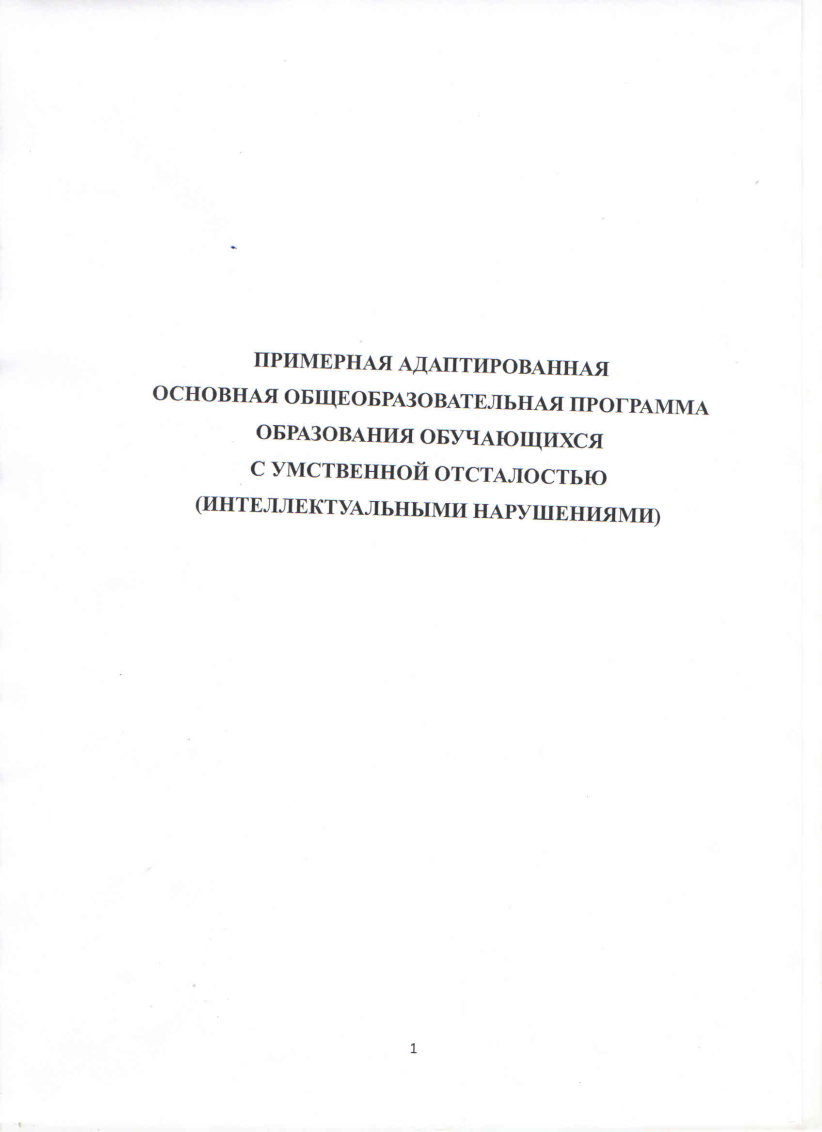 Дифференциация специального стандарта образованияумственно отсталых детей
1 вариант                 2 вариант
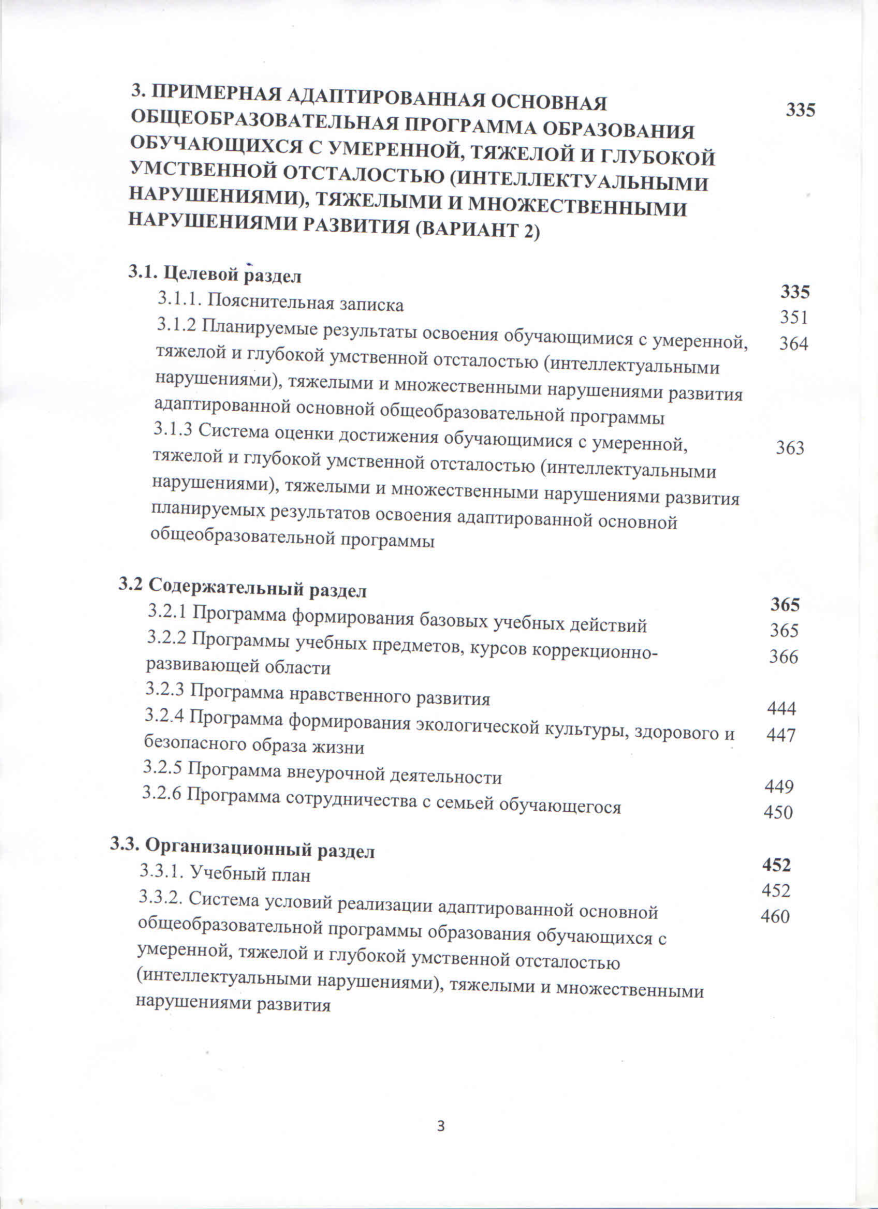 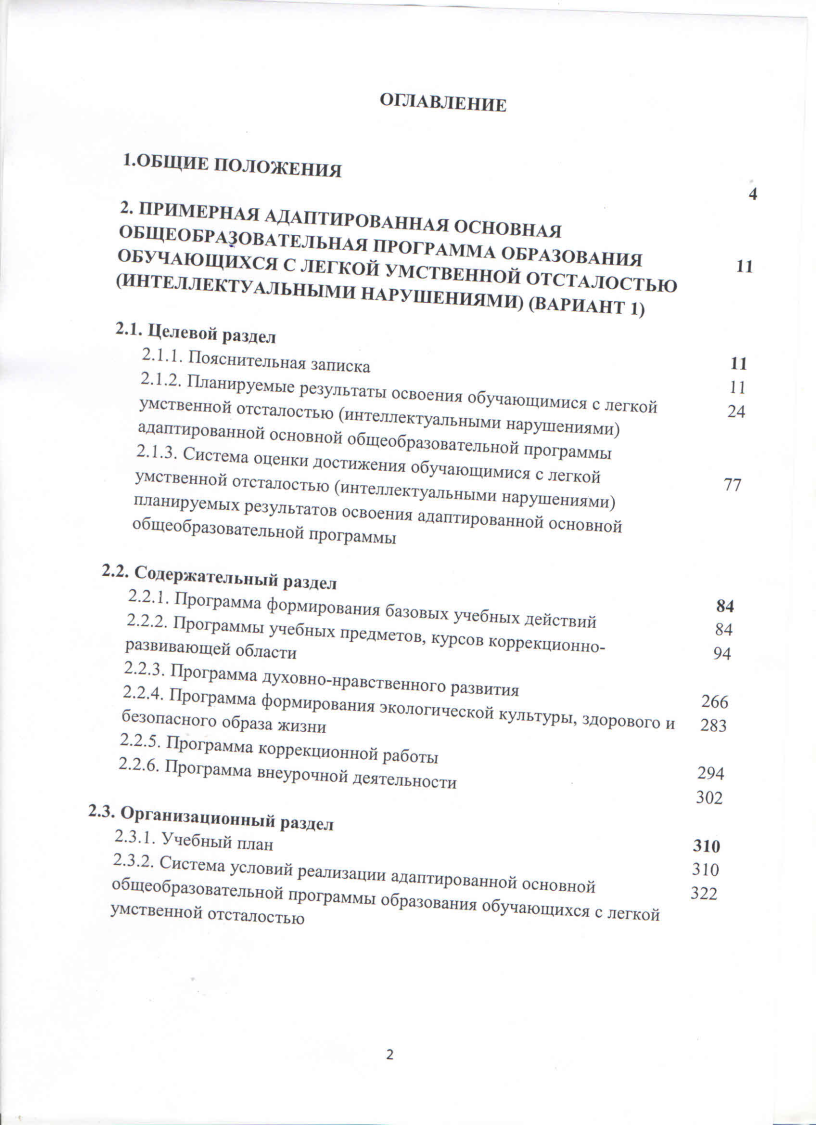 Структура программы
ЦЕЛЕВОЙ РАЗДЕЛ (вариант1)
ЦЕЛЕВОЙ РАЗДЕЛ (вариант2)
Содержательный раздел(вариант1)
Содержательный раздел(вариант2)
Организационный раздел(вариант1)
Организационный раздел(вариант2)
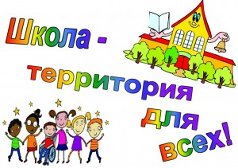 Рекомендация ПМПК(вариант1)          (вариант2)
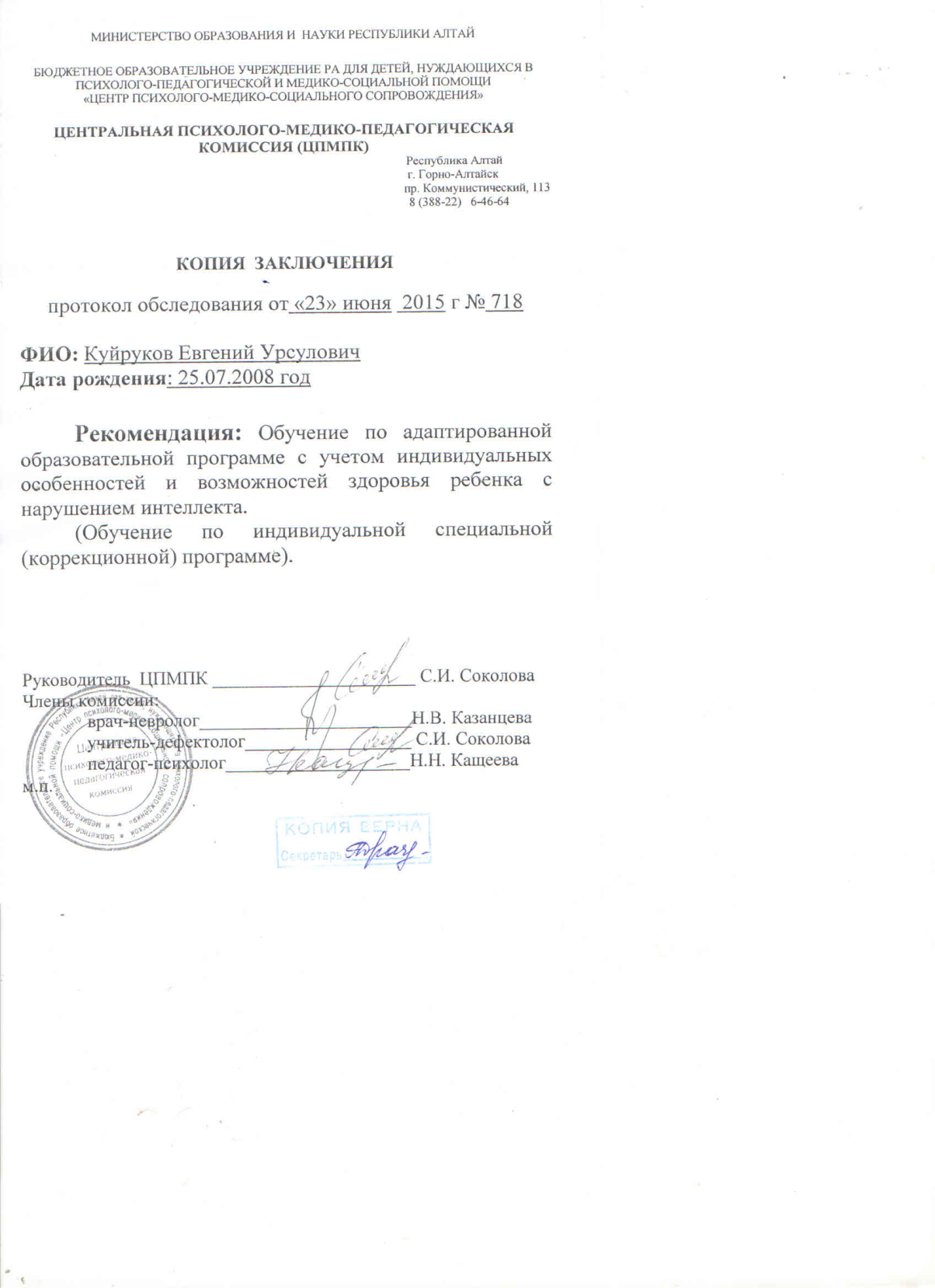 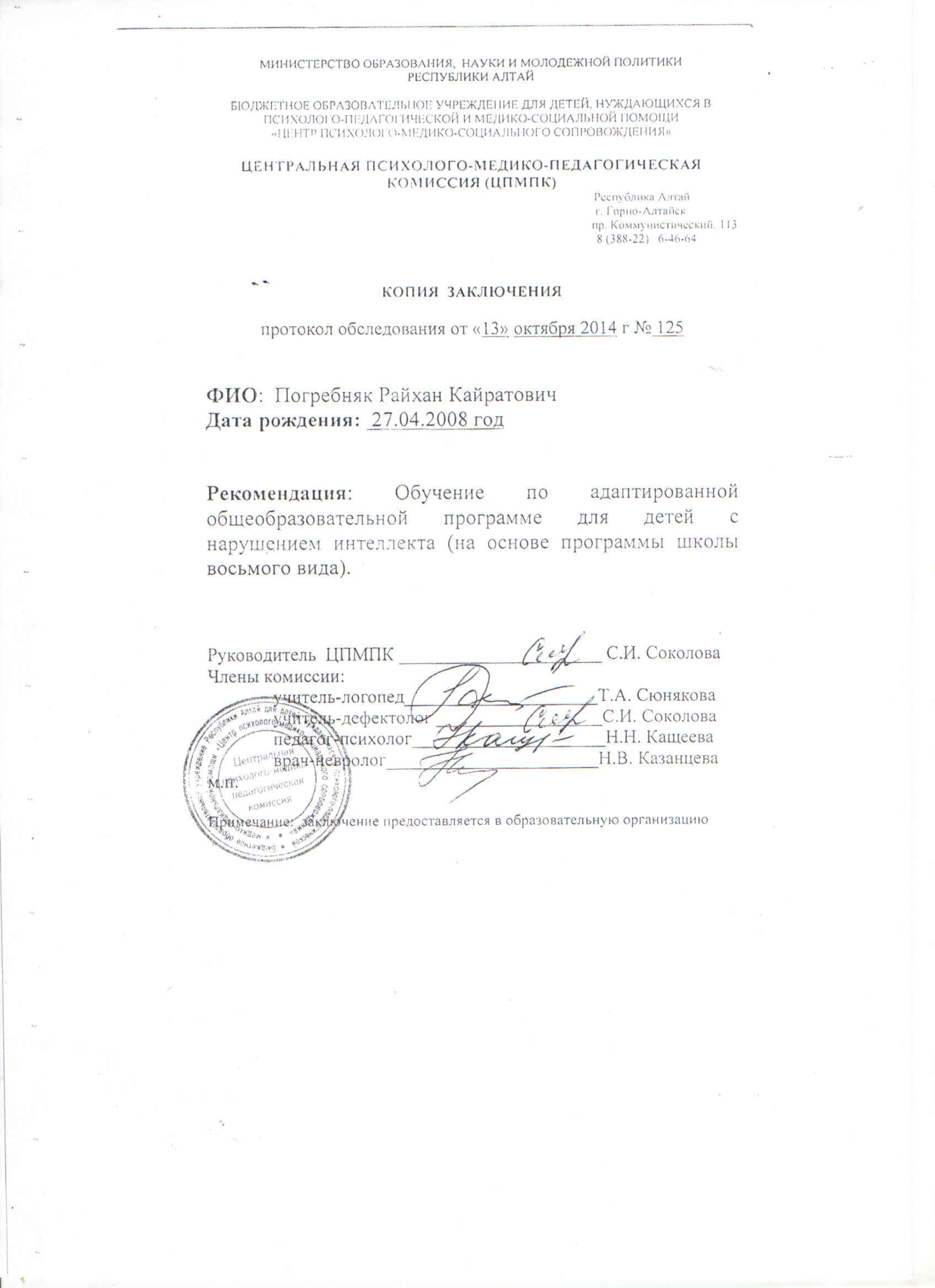 Пояснительная записка(вариант1)          (вариант2)
Цель реализации АООП
 Основные задачи
Общая характеристика АООП 
Психолого-педагогическая характеристика обучающихся данной категории
Цель реализации АООП обучающихся 
Психолого-педагогическая характеристика обучающихся
Пояснительная записка(вариант1)          (вариант2)
Особые образовательные потребности обучающихся
Планируемые результаты освоения обучающимися АООП (вариант1)                       (вариант2)
Итогом образования человека с умственной отсталостью, с ТМНР
является нормализация его жизни
личностные 
предметные
Структура специальной индивидуальной программы развития (СИПР)
общие сведения о ребёнке
характеристика
индивидуальный учебный план
содержание образования в условиях организации и семьи
организация реализации потребности в уходе и присмотре
перечень специалистов, участвующих в разработке и реализации СИПР
перечень возможных задач
перечень необходимых технических средств 
средства мониторинга и оценки динамики обучения
Русский             Язык и             язык                  речевая практика
Речь и альтернативная коммуникация:
развитие речи 
овладение доступными средствами коммуникации и общения
умение пользоваться доступными средствами коммуникации 
глобальное чтение в доступных ребенку пределах
Развитие предпосылок к осмысленному чтению и письму
минимальный уровень
достаточный уровень
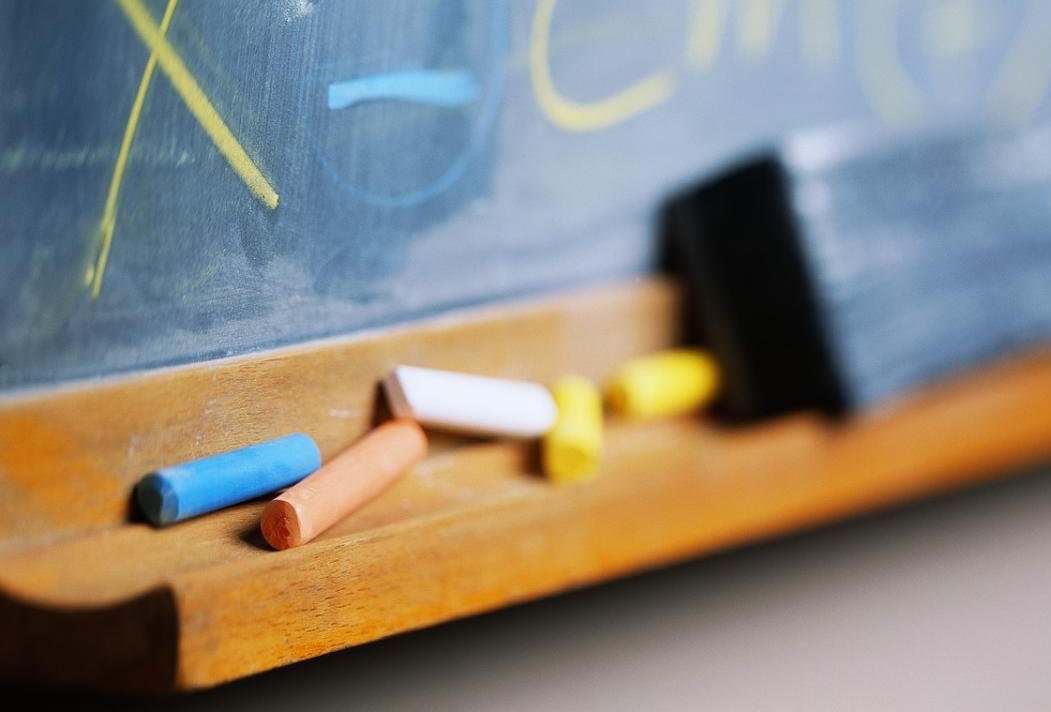 Система оценки достижения обучающимися планируемых результатов освоения(вариант1)                                 (вариант2)
Оценка результатов опирается на следующие принципы:
дифференциация оценки достижений 
объективность оценки
единства параметров
Личностные и предметные результаты оцениваются в динамике: 
0 баллов―нет фиксируемой динамики; 1 балл―минимальная динамика; 
2 балла―удовлетворительная динамика; 
3 балла―значительная динамика.
Текущая аттестация обучающихся -полугодовое оценивание результатов освоения СИПР

Промежуточная (годовая) аттестация -оценка результатов освоения СИПР и развития жизненных компетенций ребёнка по итогам учебного года
Сравнение результатов оценивания учебных программ(начальная школа)
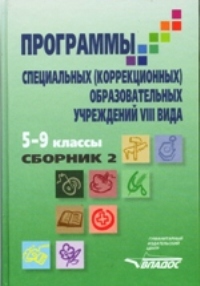 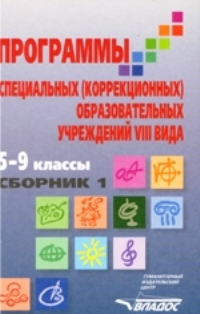 Содержательный разделПрограмма формирования базовых учебных действий(вариант1)             (вариант2)
личностные учебные действия 
коммуникативные учебные действия 
регулятивные учебные действия 
познавательные учебные действия
(вариант1)                               (вариант2)Программы учебных предметов, курсов коррекционно-развивающей области
Программа духовно-нравственного развития
Программа нравственного развития
Программа формирования экологической    культуры, здорового и безопасного образа жизни
Программа коррекционной работы
Программа сотрудничества с семьей обучающегося
Программа 
внеурочной деятельности
Основные направления и формы организации внеурочной деятельности
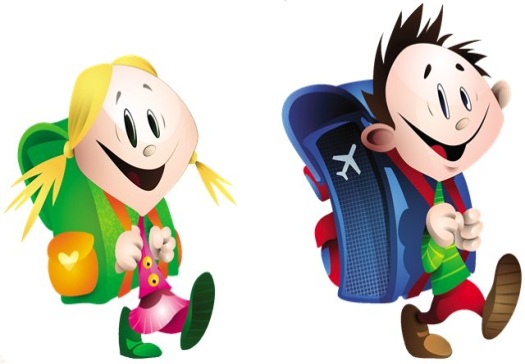 АООП общего образования для                                                              учащихся с умственной отсталостью содержит:
Организационный раздел
учебный план 
систему специальных условий реализации основной образовательной программы
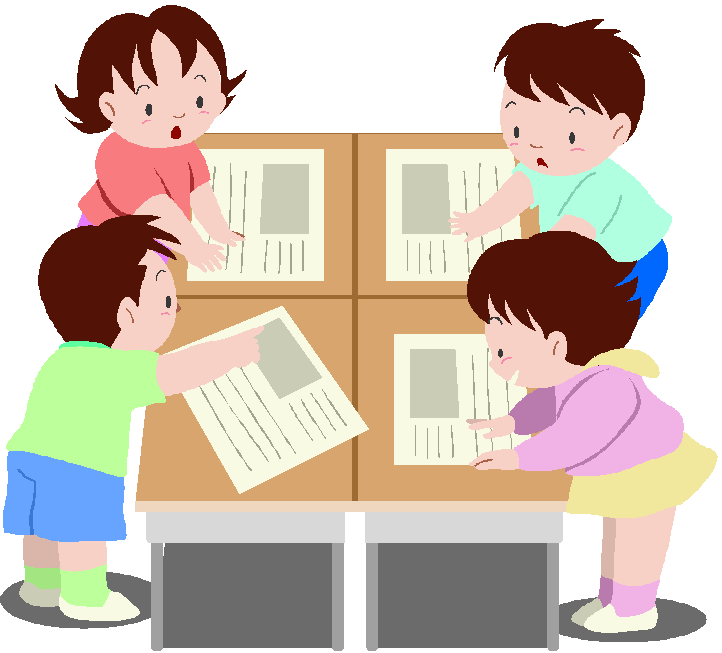 Учебный план АООП
фиксирует общий объем нагрузки 
максимальный объем аудиторной нагрузки обучающихся
 состав и структуру обязательных предметных областей
распределяет учебное время, отводимое на их освоение по классам и учебным предметам
2 часть
1 часть
Формируемая участниками образовательных отношений
обязательная
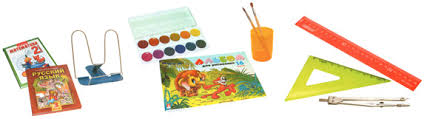 Продолжительность образования
2 вариант:  подготовительный первый 
(I1)- IV; V-XII 
(13 лет)
1вариант: 
I-IV; V-IX; X-XII 
(12 лет)
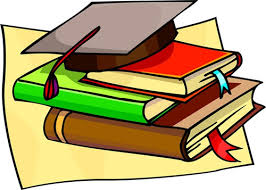 Сравнительная характеристика учебных планов (начальная школа)
Сравнительная характеристика учебных планов
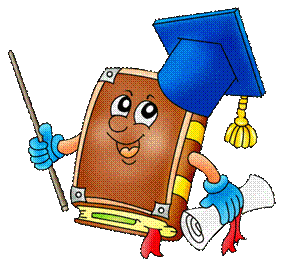 Сравнительная характеристика учебных планов
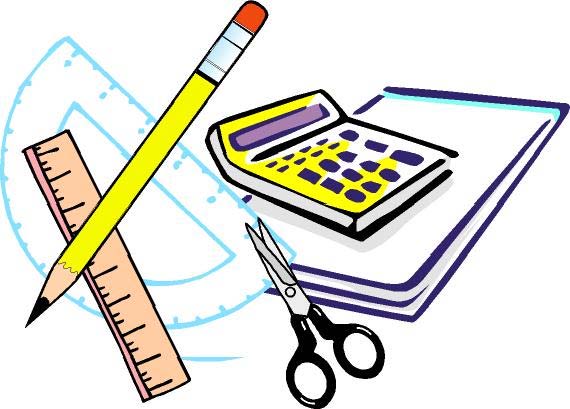 Сравнительная характеристика учебных планов
Сравнительная характеристика учебных планов
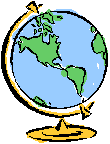 Сравнительная характеристика учебных планов
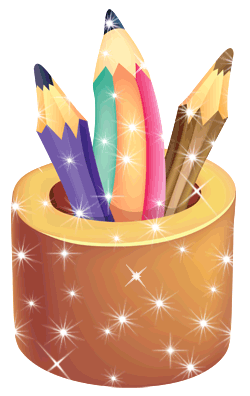 Сравнительная характеристика учебных планов(начальная школа)
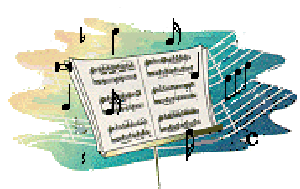 Сравнительная характеристика учебных планов
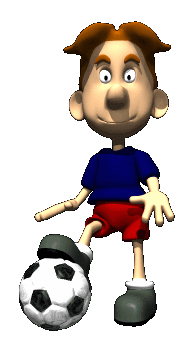 Сравнительная характеристика учебных планов
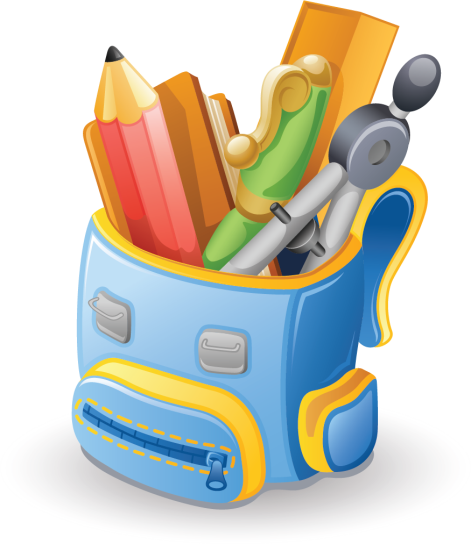 Сравнительная характеристика учебных планов
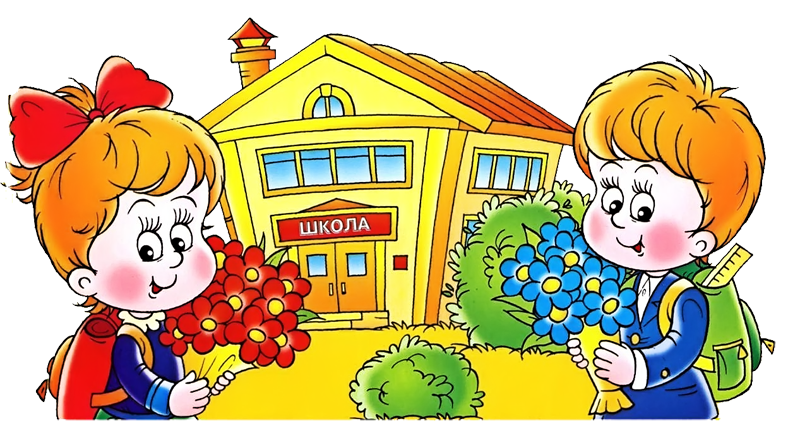 Учебный план для детей с ТМНР (1-4 классы)
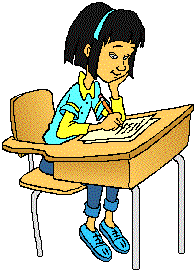 Часть, формируемая участниками образовательных отношений
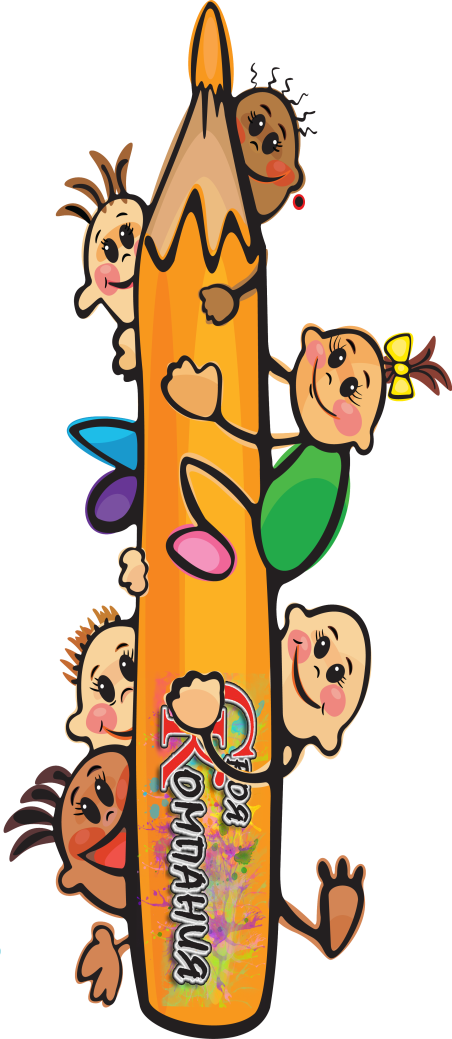 Учебный план для детей с ТМНР (5-12 классы)
Часть, формируемая участниками образовательных отношений
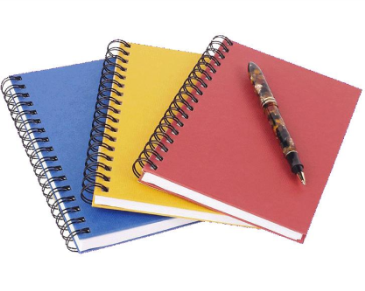 Механизмы внедрения СФГОС
Оценка готовности ОУ к реализации СФГОС и АООП
Приведение в соответствие  с требованиями СФГОС условий реализации АООП в ОУ
Организация процесса повышения квалификации специалистов ОУ, реализующих АООП СФГОС
Совершенствование нормативного сопровождения внедрения СФГОС.
Совершенствование  методического и дидактического обеспечения реализации АООП: изучение и применение нового поколения учебников, методических и учебных пособий, прежде всего, по новым позициям примерного учебного плана.
Основные этапы реализации   подготовительного периода введения СФГОС  в КОУ РА «Коррекционная школа-интернат»:1.Создана рабочая группа по подготовке ОУ к введению СФГОС.2. Утвержден план действий по обеспечению введения СФГОС.3. Утвержден план методической работы по введению СФГОС.4. Мониторинг готовности ОУ к введению СФГОС.
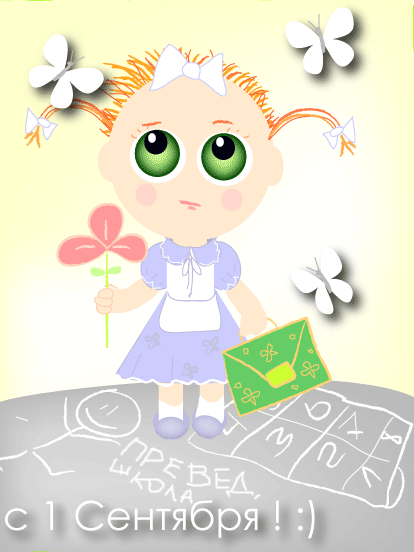 1
3
4
5
2
финансово-экономическое обеспечение введения стандарта
нормативно-правовое, методическое и аналитическое обеспечение введения стандарта
организационное обеспечение введения стандарта
информационное обеспечение введения стандарта
кадровое обеспечение введения стандарта
План действий по обеспечению введения СФГОС включает в себя следующие направления мероприятий:
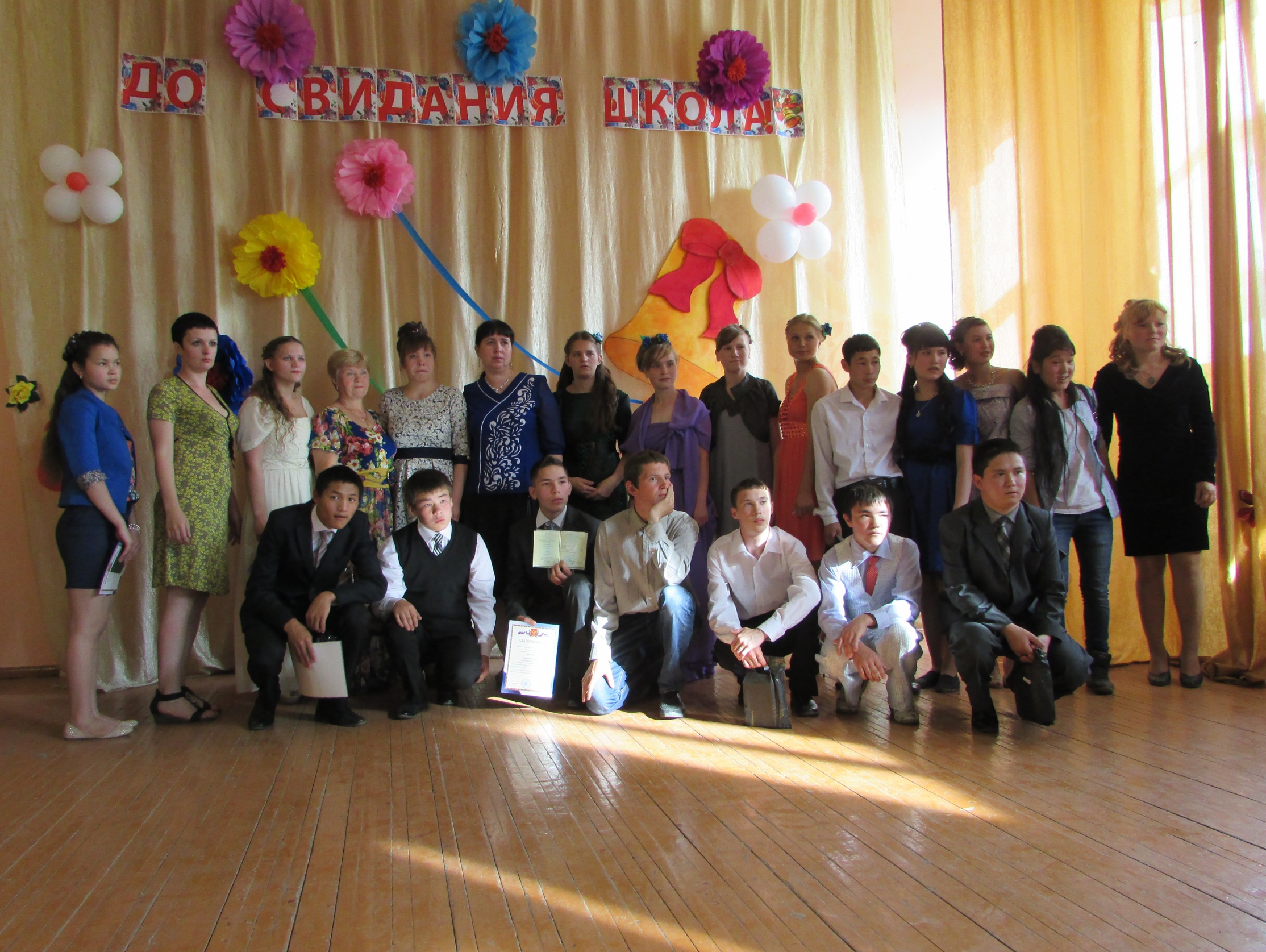 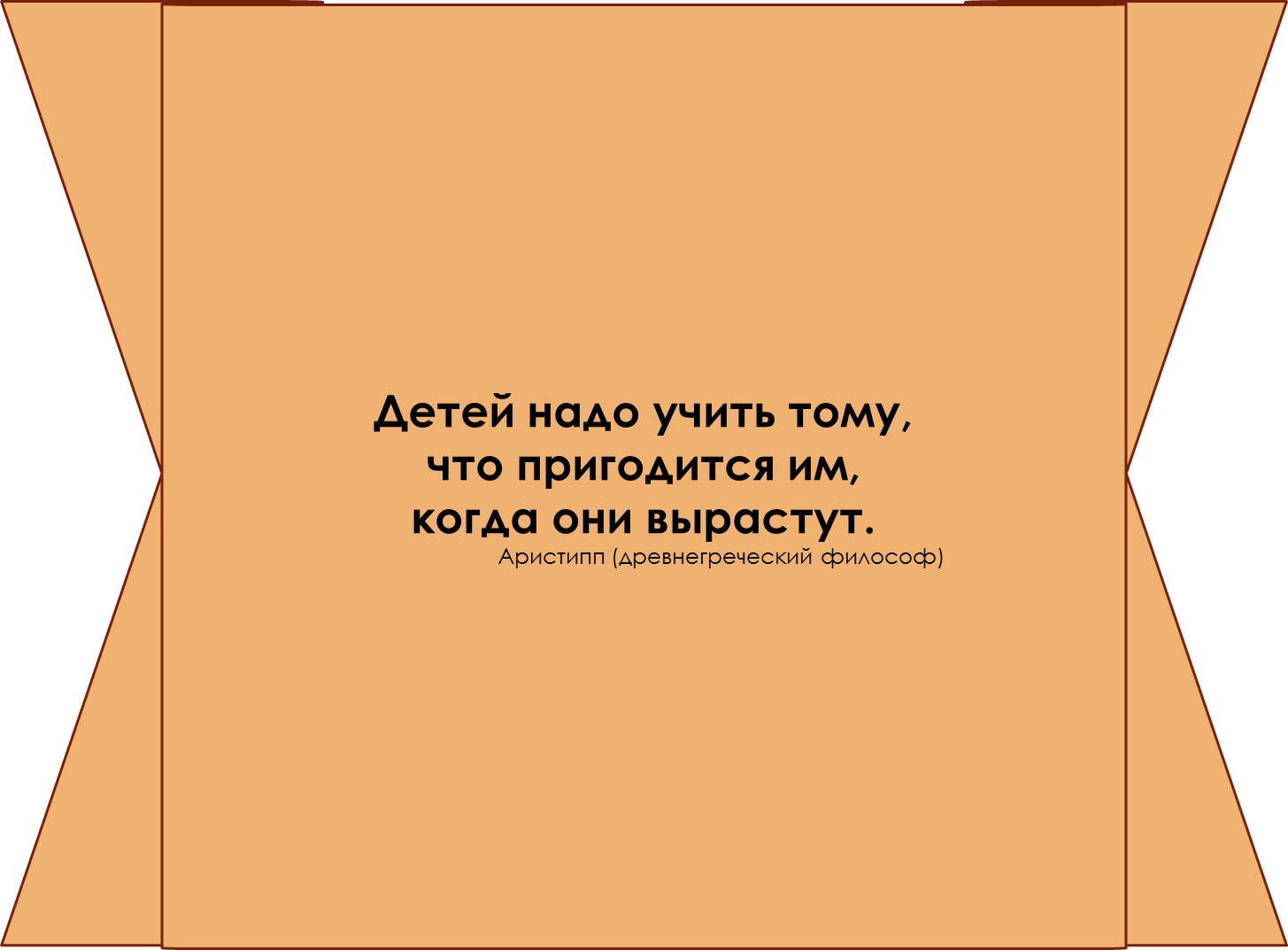 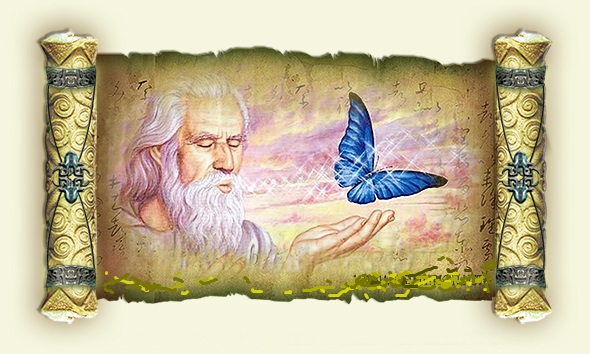 Притча «Всё в твоих руках»
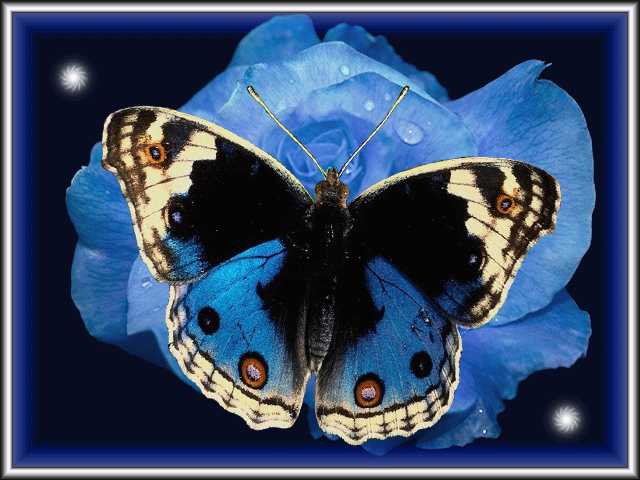 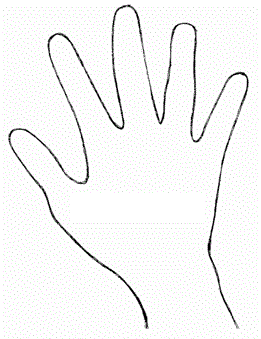 Для  меня было недостаточно, я бы хотела ещё …
моя оценка психологической атмосферы выступления….
Мне  было трудно и мне бы хотелось поработать над этой проблемой…
По  этому вопросу я получила конкретную информацию…
Для  меня было важным и интересным…
Дифференциация специального стандарта образования умственно отсталых детей
Образование в 1 варианте несопоставимо по конечному результату с образованием здоровых сверстников

Обязательной является организация специальных условий обучения и воспитания для реализации как общих, так и особых образовательных потребностей  (условия обучения, воспитания и развития), включающие в себя:

использование адаптированных образовательных программ, 
специальные методы обучения и воспитания, 
специальные учебники, учебные пособия и дидактические материалы,
Специальную пространственно-временную организацию процесса получения образования
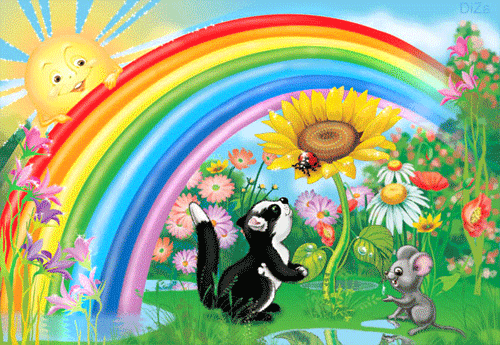 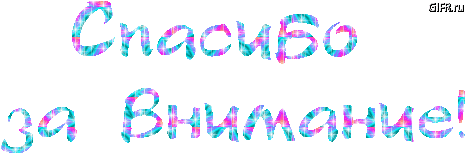